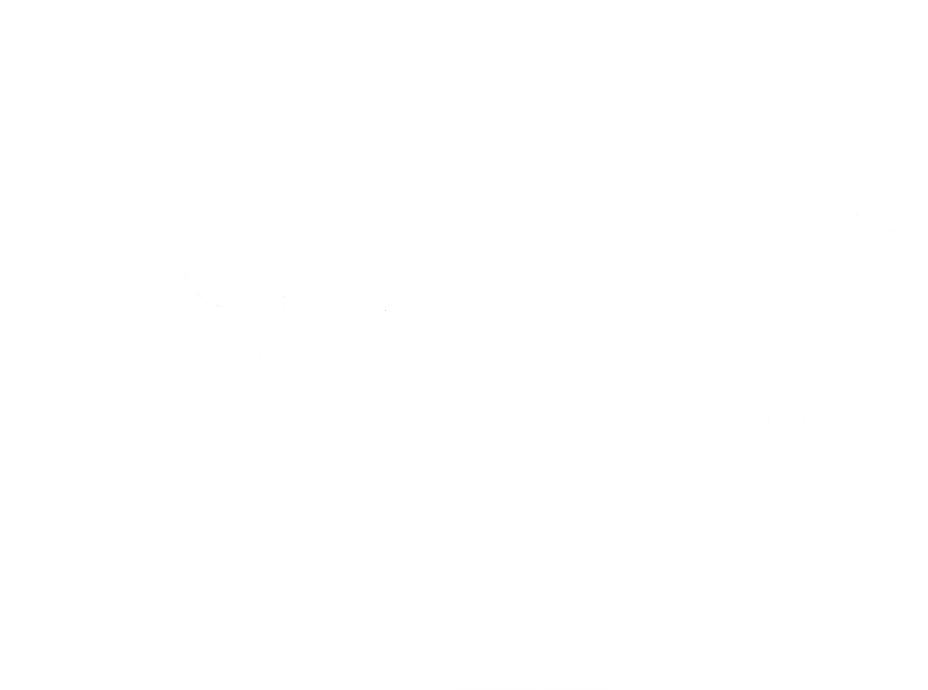 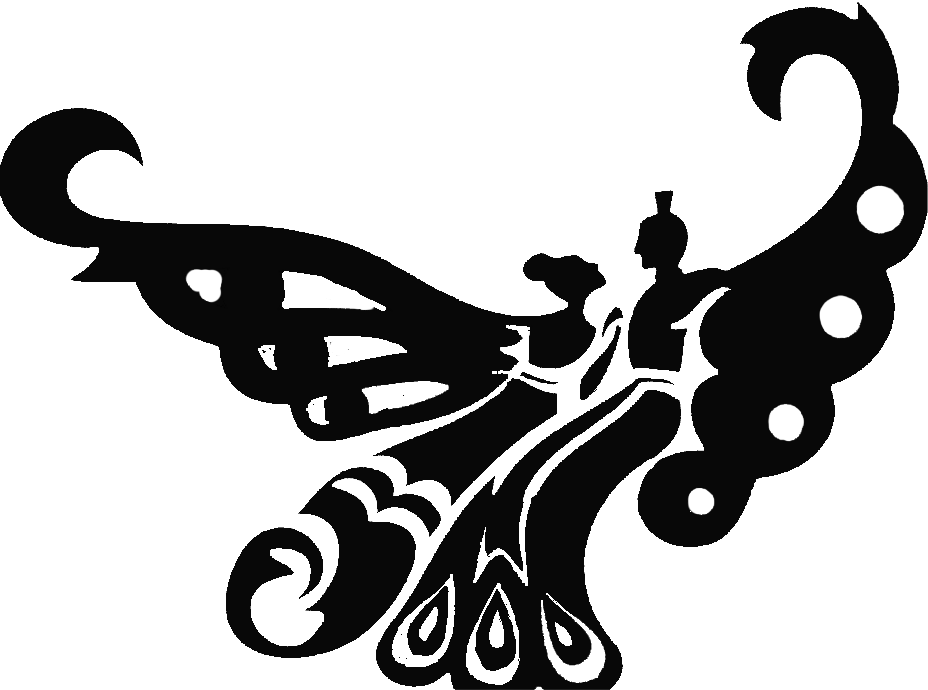 SAT
SANDRA Wright SHEN
02
1st Prize France Intl
1st Prize Hilton Head Intl
Steinway Artist
JUNE
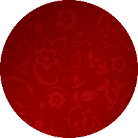 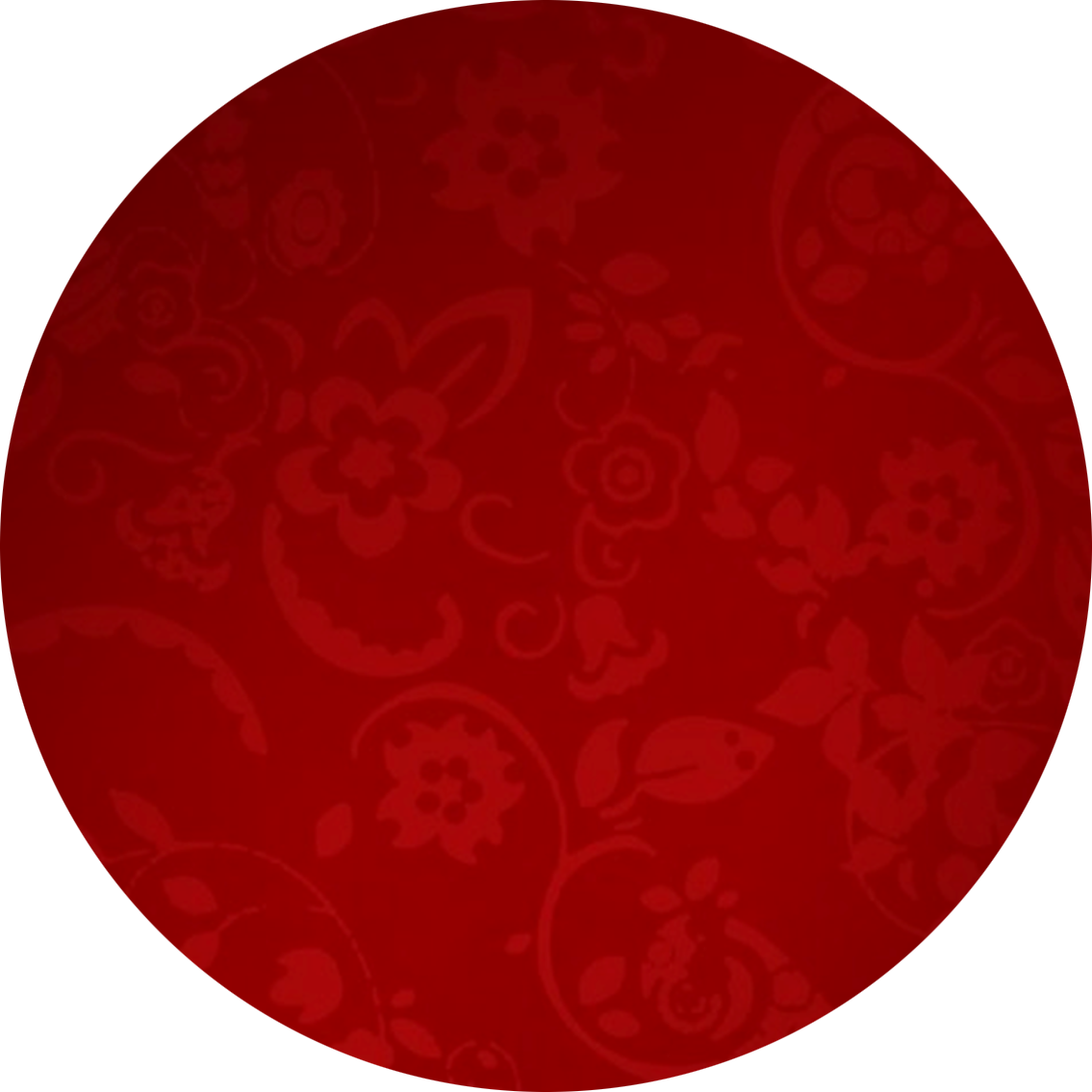 7PM
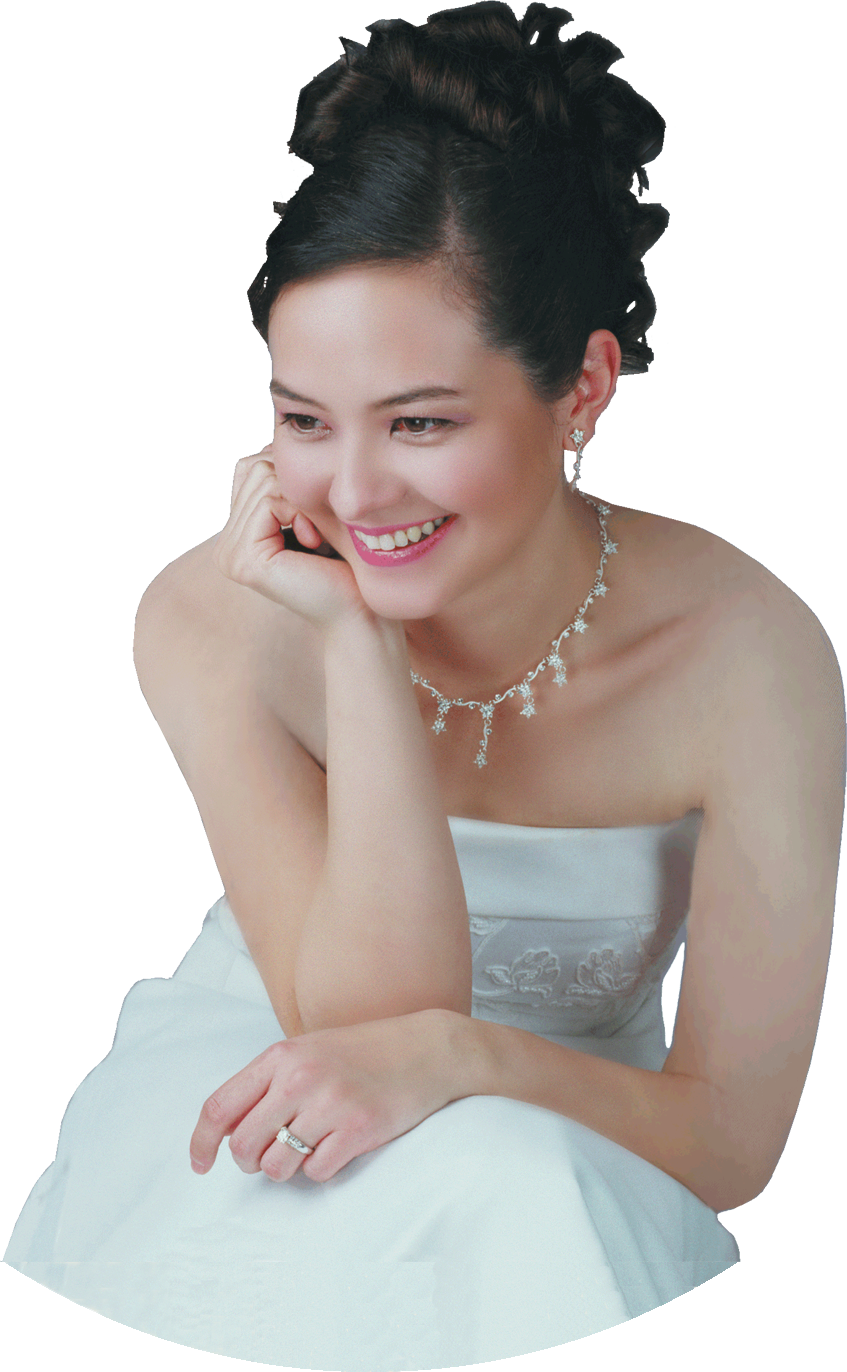 “A one-of-a-kind performance 
in elegance and musicality” 
– Central News
SandraShen.com
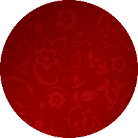 Inspiration From Above 3
ETERNITY IN OUR HEARTS
Investigating eternal life through the music of Chinese composers
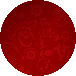 Chinese Bible Church of Maryland
4414 Muncaster Mill Rd, Rockville MD
cbcm.org   (301) 924-4855
Free Admission
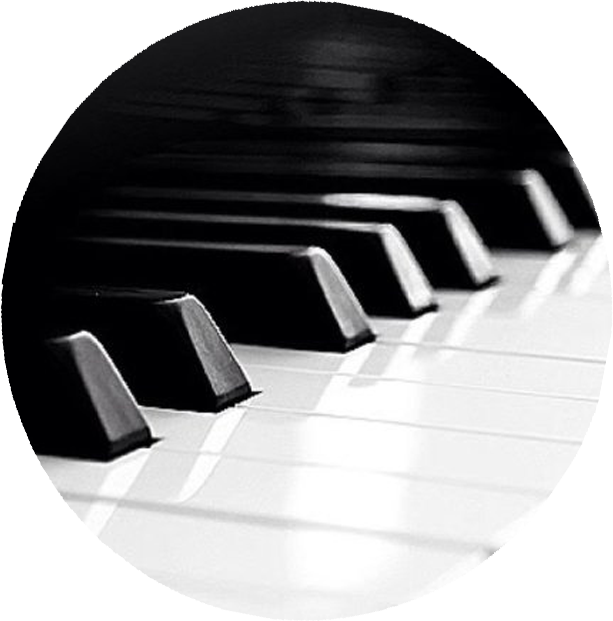 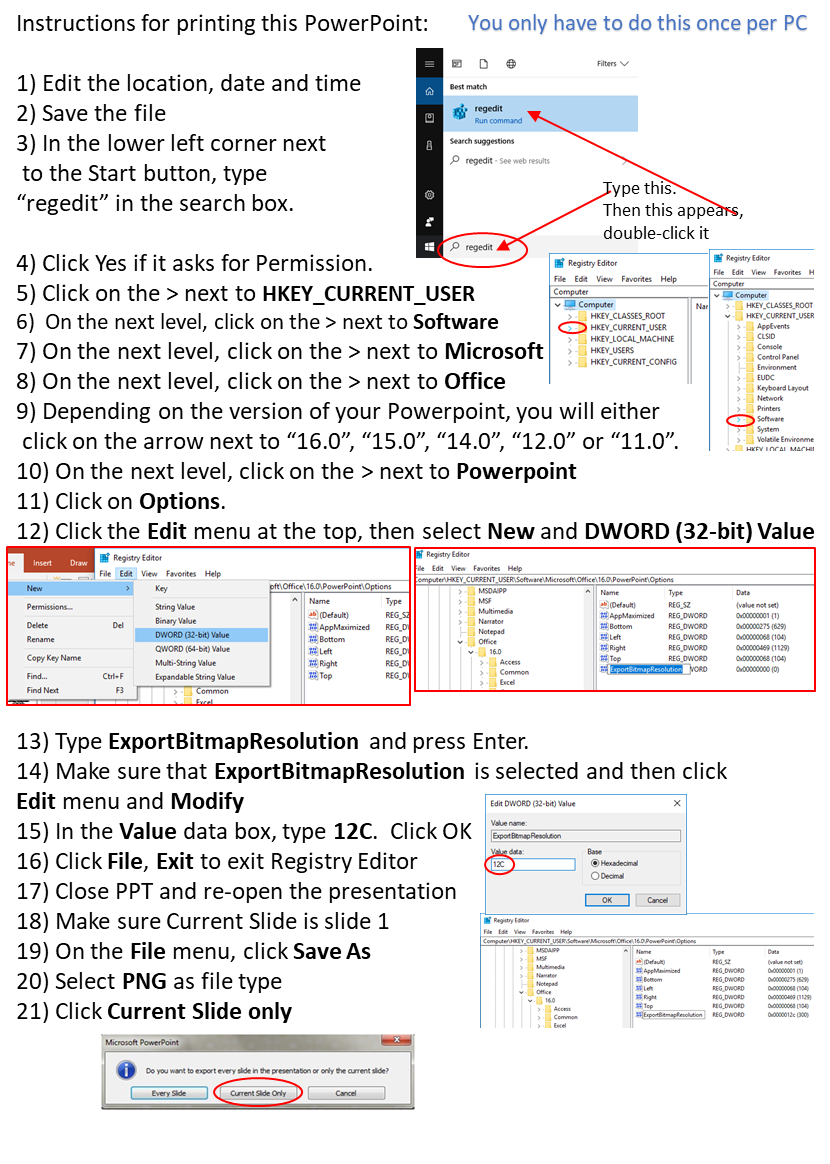